The DESY Grid&Cloud  CentreA LKII infrastructure
Overview
The DESY Grid&Cloud Centre (DGCC)
The Tier-2 @ DESY
The NAF @ DESY
Challenges & Strategy
Summary
The Desy Grid & Cloud Centre
Resources:
~ 10.000 cores in the Grid
~ 8 PB disk (dCache)
~ 4000 cores in the NAF
~ 1 PB disk in the NAF
Tape storage

Services:
VOMS, Catalogues, Cloud, NAF remote desktop  ….

Development:
Big Data mgmt: dCache (holding ~50% LHC data), networks (LHCone)

Communities:
WLCG Tier-2, Belle I+2, ILC, XFeL, …       ∑ = 20 Virt. Organisations
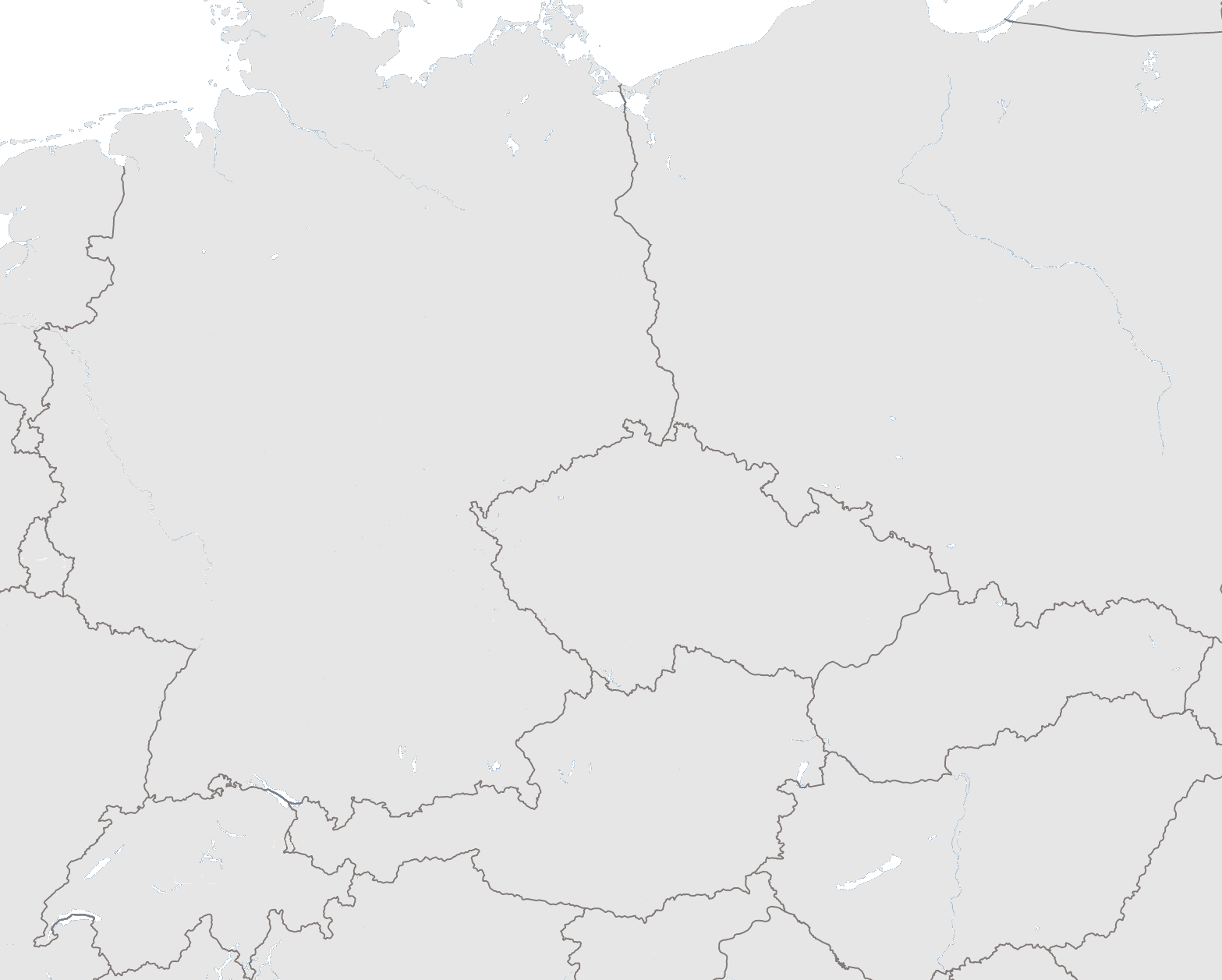 The Tier-1/2 Structure in Germany
Role of Tier-2: 
Simulation  and  user analysis 

German Tier-2 shares of WLCG:
CMS: 8% 
Atlas: 10%
LHCb: 7%

Financing:
DESY: POF 2, base, BMBF
Univ.: Phys. a.t.Terascale, BMBF, DFG
-> Future open!

Challenges: 
> 2x resources in 2015 + 20% increase/year, scalabity, financing
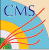 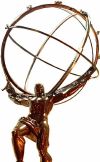 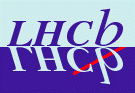 DESY Hamburg
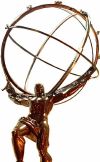 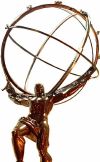 DESY
Zeuthen
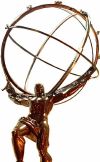 Göttingen
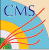 Wuppertal
Aachen
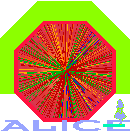 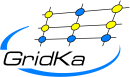 GSI Darmstadt
KIT
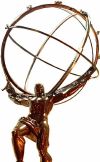 Freiburg
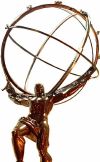 Munich
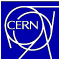 DESY Grid Usage (Hamburg)
# jobs
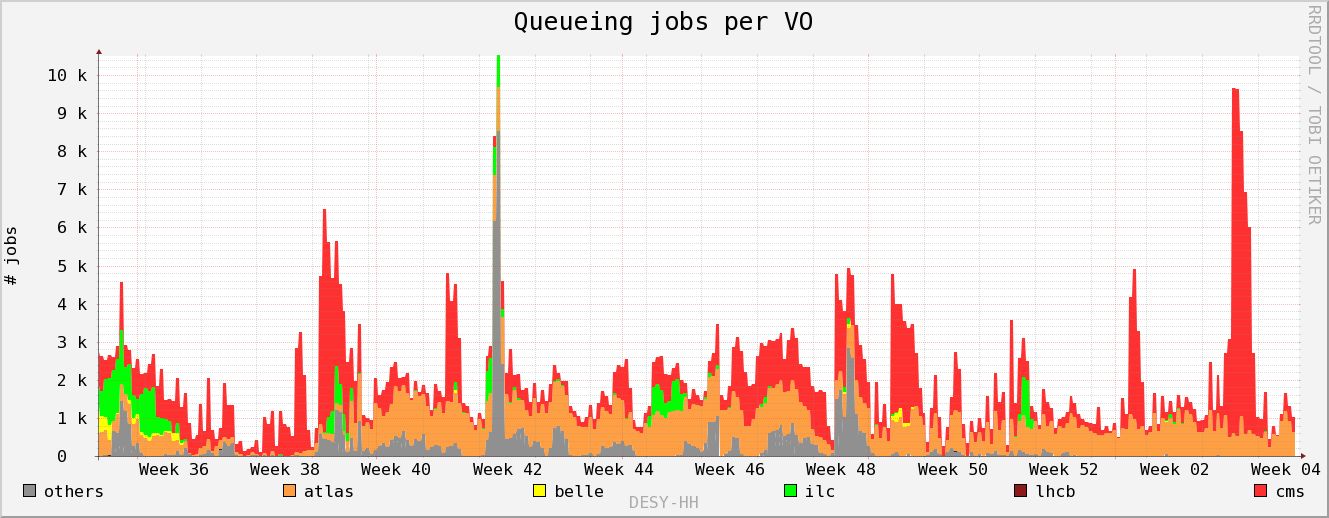 Atlas
CMS
LHCb
Belle
ILC
others
LHC wall clock time distribution Germany
LHC wall clock Tier 2 only delivered, Germany
Completed Jobs/Site in 2013:    Atlas
DESY HH
DESY ZN
Completed Jobs/Site in 2013:    CMS
The DESY Tier 2 site availability
Why the NAF?Grid vs. NAF
The Grid
Batch                                                                                       
Centrallized                                                                             
Large volumes                                                                         
                                                                                                 



The world                                 LHC data
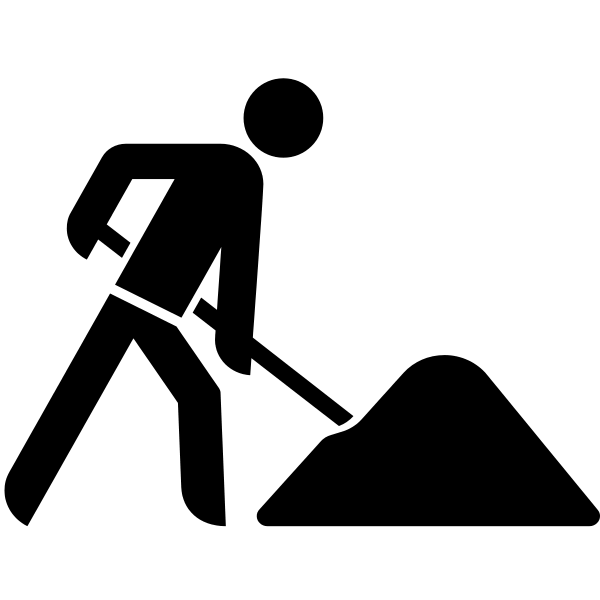 Why the NAF?Grid vs. NAF
The Grid                                                                                 The NAF                                       
Batch                                                                                       interactive
Centrallized                                                                             user driven
Large volumes                                                                         proof
                                                                                                 flexible



The world                        LHC data                           Germany
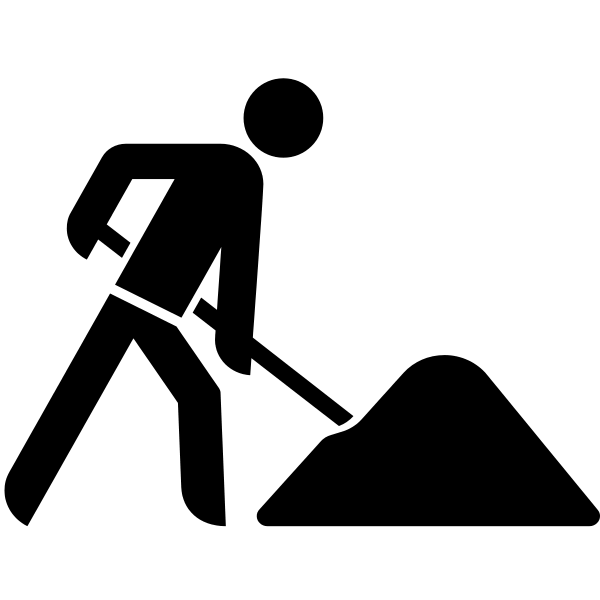 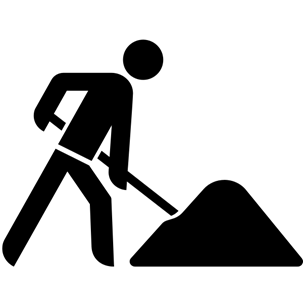 NAF usage
The Grid                                                                The NAF                                       
Batch                                                                     interactive
Centrallized                                                            user driven
                                                                                proof
                                                                               flexible

The world                        LHC data                           Germany
NAF CPU usage by institutes
Dec. 2009 – Apr. 2013
+16 German
Institutes
(39%)
DESY
   31%
Uni-HH
        30%   (partially own contribution)
Challenges for the DGCC
Future Strategy
Continue  to enable outstanding scientific work
Maintain and further develop of Big Data management
Preserve Data
Consult & Support
Coordination of computing activities in MATTER
Major player in Matter for cooperation with LSDMA
Apply for 3rd party funding
Enlarge Education and Training
Summary
The DESY Tier 2 is among the best worldwide delivering cycles & TB  well above the pledges
The NAF plays an essential role for LHC analysis in Germany 
The concept of shared resources significantly improves the overall efficiency
The excellent performance of  the  LK II facility attracts an increasingly diverse  user community
DESY  will continue  to  develope next generation IT solutions in collaboration with  scientific and industrial partners
Attracting young people